All HandsParent Teacher Organization (PTO) Meeting
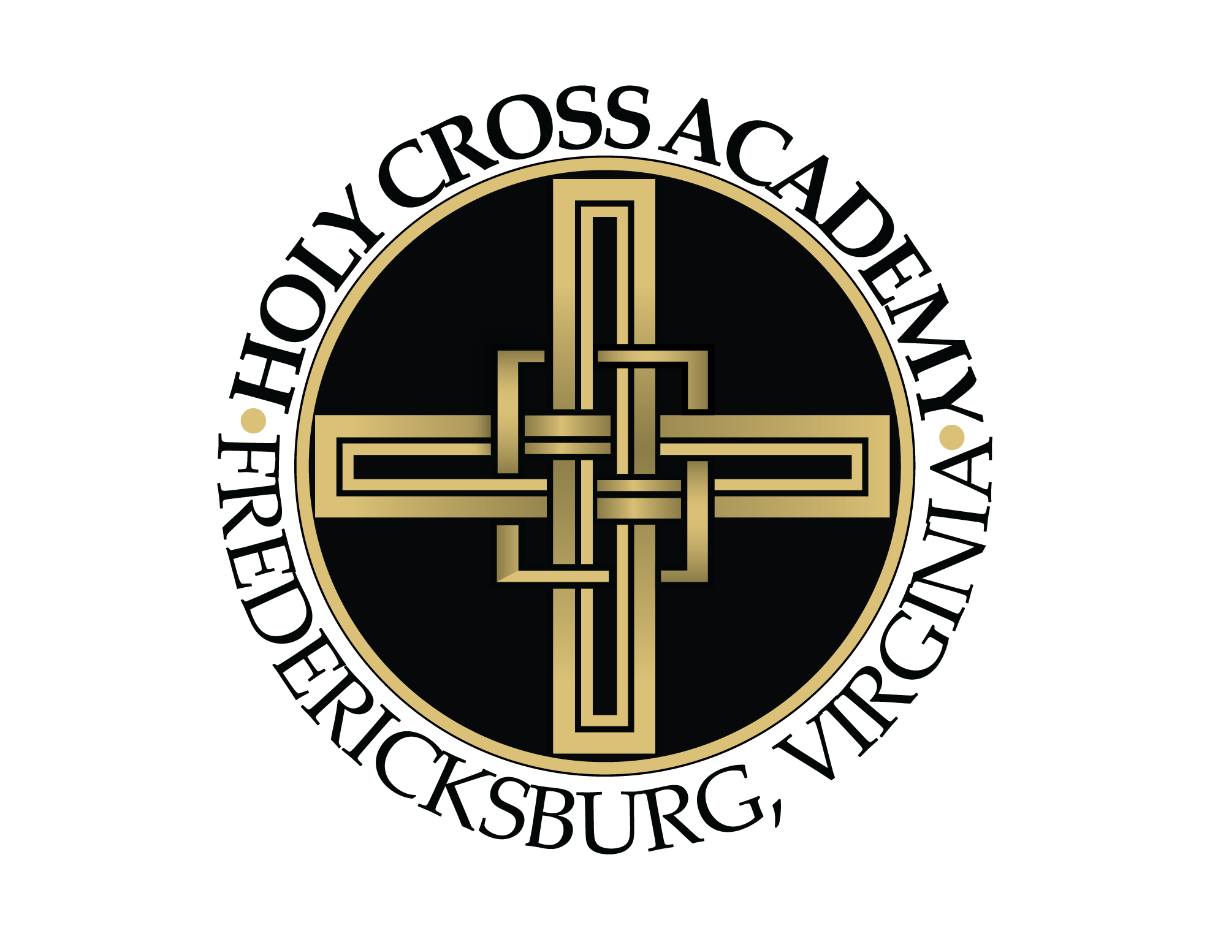 January 23, 2020
6:30pm

Wendy Roche – PTO President
Agenda
Who is the Holy Cross Academy (HCA) PTO?
Executive Board Elections
Who Is Your Executive Board?
Executive Board Meetings
What Have We Done for HCA Lately
Upcoming Volunteer Opportunities
Questions
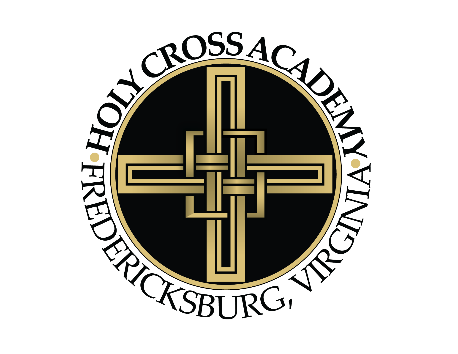 Who is the HCA PTO?
The membership of the PTO is composed of the parents or guardians of all students attending Holy Cross Academy and the school faculty.  The Pastor of St. Mary of the Immaculate Conception Church, the Principal and the Assistant Principal shall be ex officio members. 
The  objective  of  the PTO  is  to  support  the  Principal  and  Assistant Principal  in  their responsibilities. 

The Executive Board shall consist of the President, Vice President, Secretary, Treasurer, four elected Members-at-Large, and then in an ex officio capacity, the Pastor, the Principal, the Assistant Principal, and the immediate past President of the PTO.
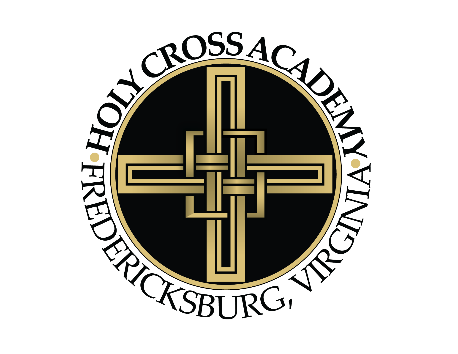 Executive Board Elections
The officers shall be elected and installed annually for one-year terms by the last regular Executive Board meeting of the school year. 
If more than one person is nominated for the same position, the general membership shall vote by secret ballot to elect a person to that position. Ballots will be distributed to all members via the family newsletter or, in the case of faculty members, via the faculty mailboxes. Election shall be by a simple majority of the ballots returned on or before the due date. In the event of a tie vote for a position, the Principal or Assistant Principal will pick one of the nominees who are tied in the voting. 
Executive Board members will not serve more than three consecutive years. At-large members may only serve two consecutive years in that position. 
Each Executive Board member must serve as chair of at least two events or committees, unless there is such a surplus of interest that all events and committees are chaired by PTO members.
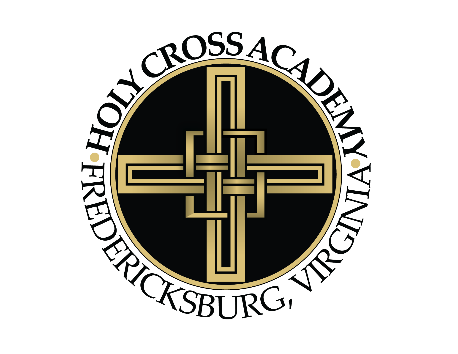 Who Is Your Executive Board?
President: Wendy Roche
Vice President: Rosemary Brown
Secretary: Dawn Mauro
Treasurer: Susana Torres
Members-at-Large: 
Jennifer Bridy, Tara Durant, Susan Hamann, Belinda Leonen, Marlene McDonald
Pastor: Father Mosimann
Principal: Dr. Fry
Assistant Principal: Angie Tomayko
Past President of the PTO: Brian Fannin
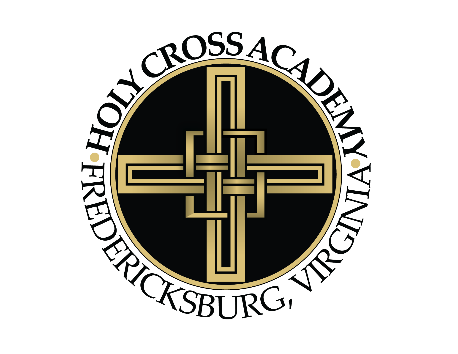 Executive Board Meetings
Regular meetings of the Executive Board shall be held at least once a quarter. (Note: we hold meetings monthly)  Special meetings of the Executive Board may be called by the President. 
A schedule of Executive Board meetings shall be prepared and distributed to members and revisions to meetings scheduled will be communicated in a timely manner. 
Typical Agenda: Principal Report, Treasurer Report, Old Business/Events, New Business/Events
Minutes Posted Online
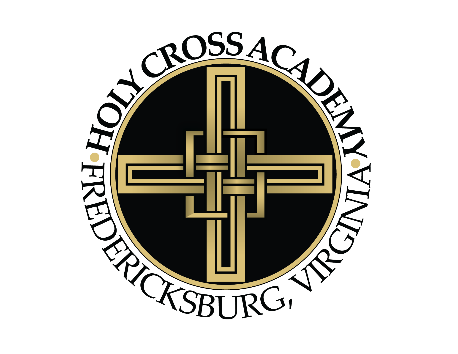 What Have We Done for HCA Lately
Identify best ways to utilize excess funds in PTO budget
New Laminator for Staff
New Girls and Boys Basketball Uniforms
New Divider/Basketball hoops 
New Gym Equipment
Set Up and Annual Fee for Online Payment System
Identify new programs/activities
Athlete’s Don’t
Support for Military Families
Transition from Auction to Casino Night
New Fundraisers – Holiday Gift Basket Fundraiser; Monks’ Bread
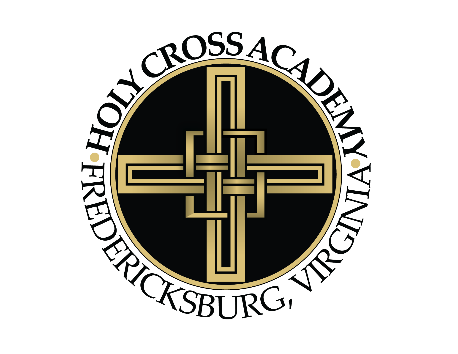 Upcoming Volunteer Opportunities
Academic Dinner – 1/30 (Jennifer Bridy)
Sky Zone Event – 1/31 (Wendy Roche)
Father Daughter Dance – 2/1 (Susana Torres)
Lenten Soup Supper – 3/20 (Susan Hamann)
Casino Night – 5/30 (Wendy Roche)
Gaming, Logistics // Food // Silent Auction
MEETING 2/3 at 2pm
Fundraisers (Susana Torres / Rosemary Brown)
Restaurant Nights // Grocery Store Promotions
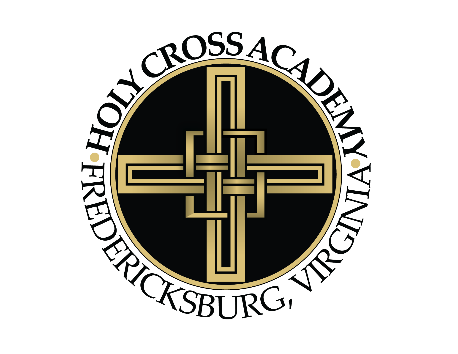 Questions?
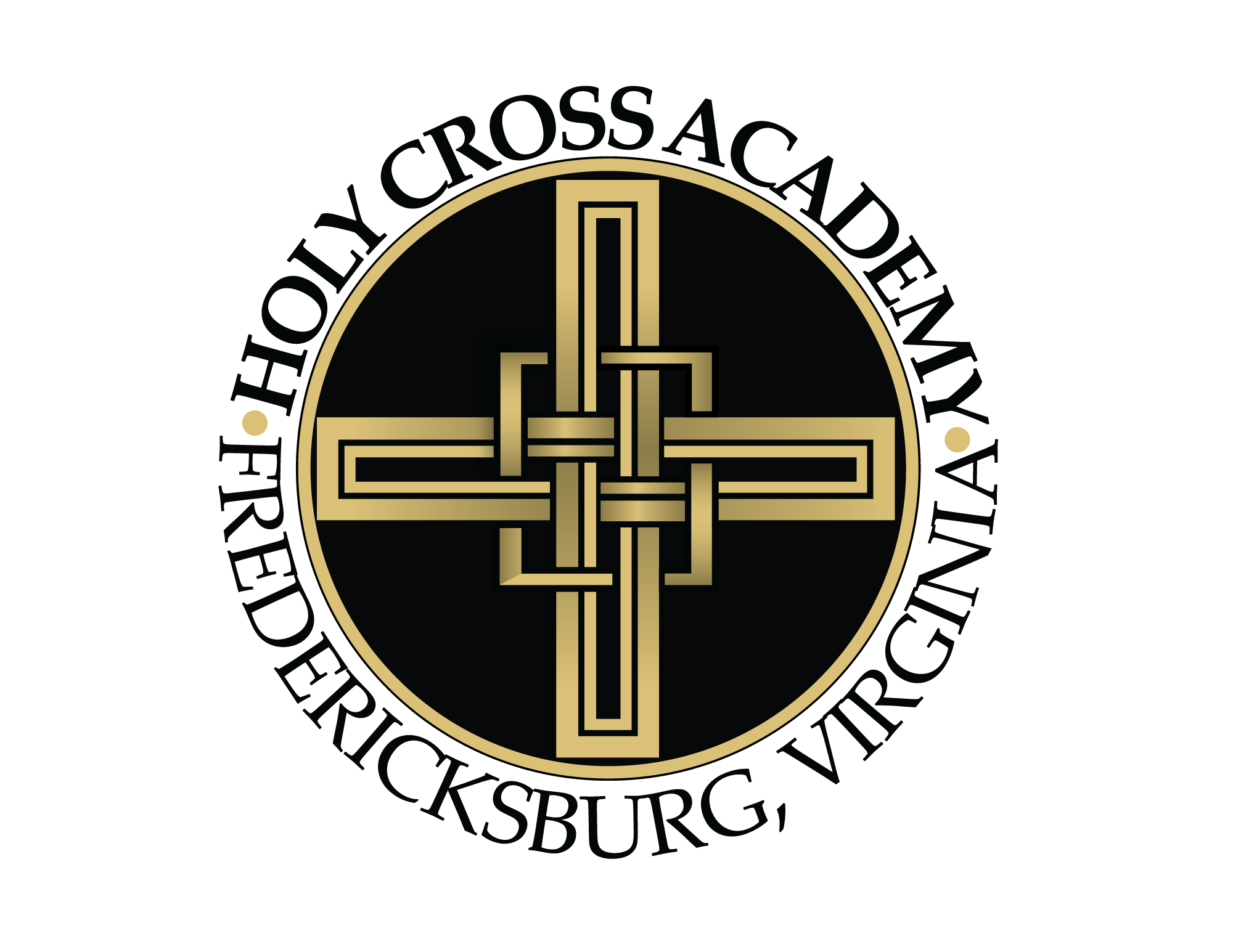